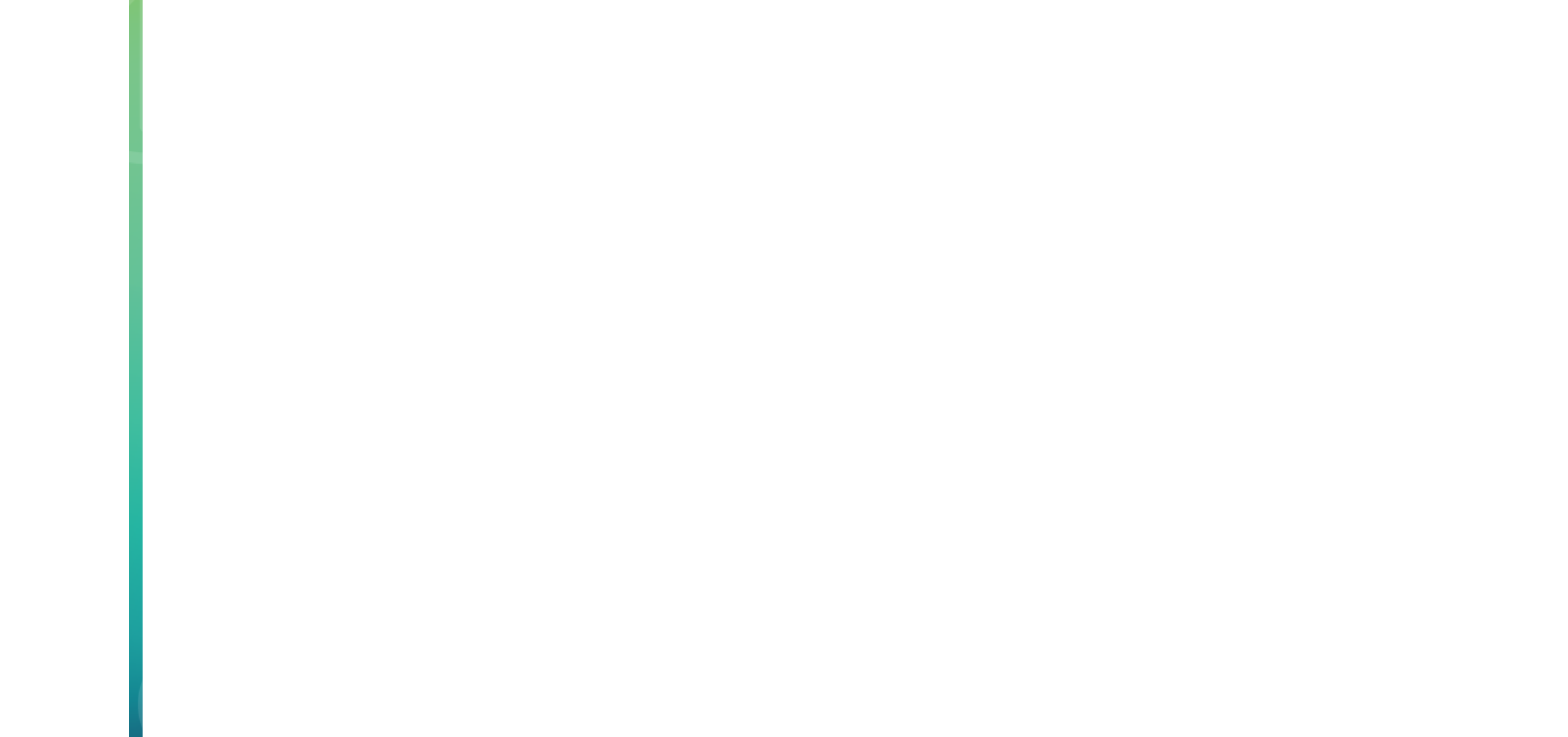 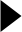 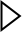 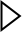 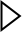 Introductie — Welkom
Welkom in de Virtual Classroom
Welkom bij dit webinar vanuit de Noordhoff Virtual Classroom!
Je kunt het beste werken in de webbrowser van Chrome. 
Je ziet links op je scherm 5 verschillende kanalen. Namelijk:
Teacher content
Teacher camera
Whiteboard
Room camera
Seat view
Jij als luisteraar kunt zelf klikken op deze kanalen en op die manier zelf bepalen waar je naar kijkt
Wanneer je op F11 of full screen drukt heb je het beste beeld (zoom zo in met + of - voor een ideale beleving)
Rechts zie je de Chat. In hetzelfde scherm van de chat zie je ook de poll of quizvragen.
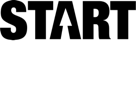 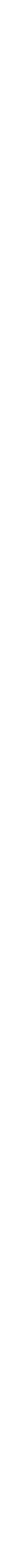